2N NetStar
Akıllı GSM Çözümleri
Bircom Hakkında
Bircom, premium ürün ve çözümlerin distribütörlükleri yanısıra, Türkiye genelinde satış sonrası destek konusunda uzman, iletişim sektörünün lider firmasıdır.
1972 yılında kurulmuş, 75’den fazla çalışanı ile faaliyet göstermektedir.
2007 yılından günümüze Türkiye ve EMEA bölgesinde Uluslararası Deloitte Technology Fast 50 ve Fast 500 ödüllerine hak kazanmıştır. 
Bircom, 2N Telecommunications’un Türkiye’deki tek yetkili distribütörüdür.
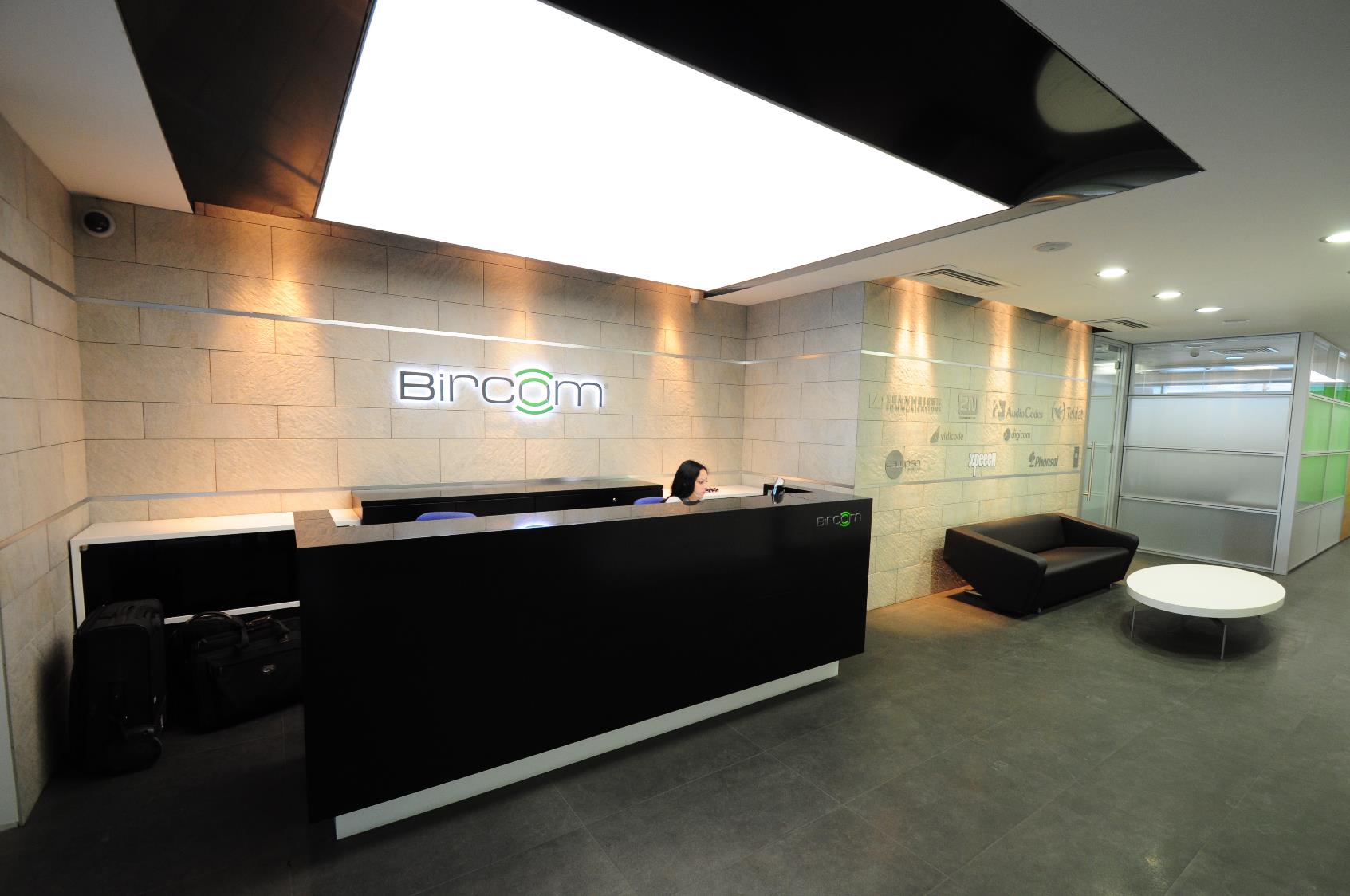 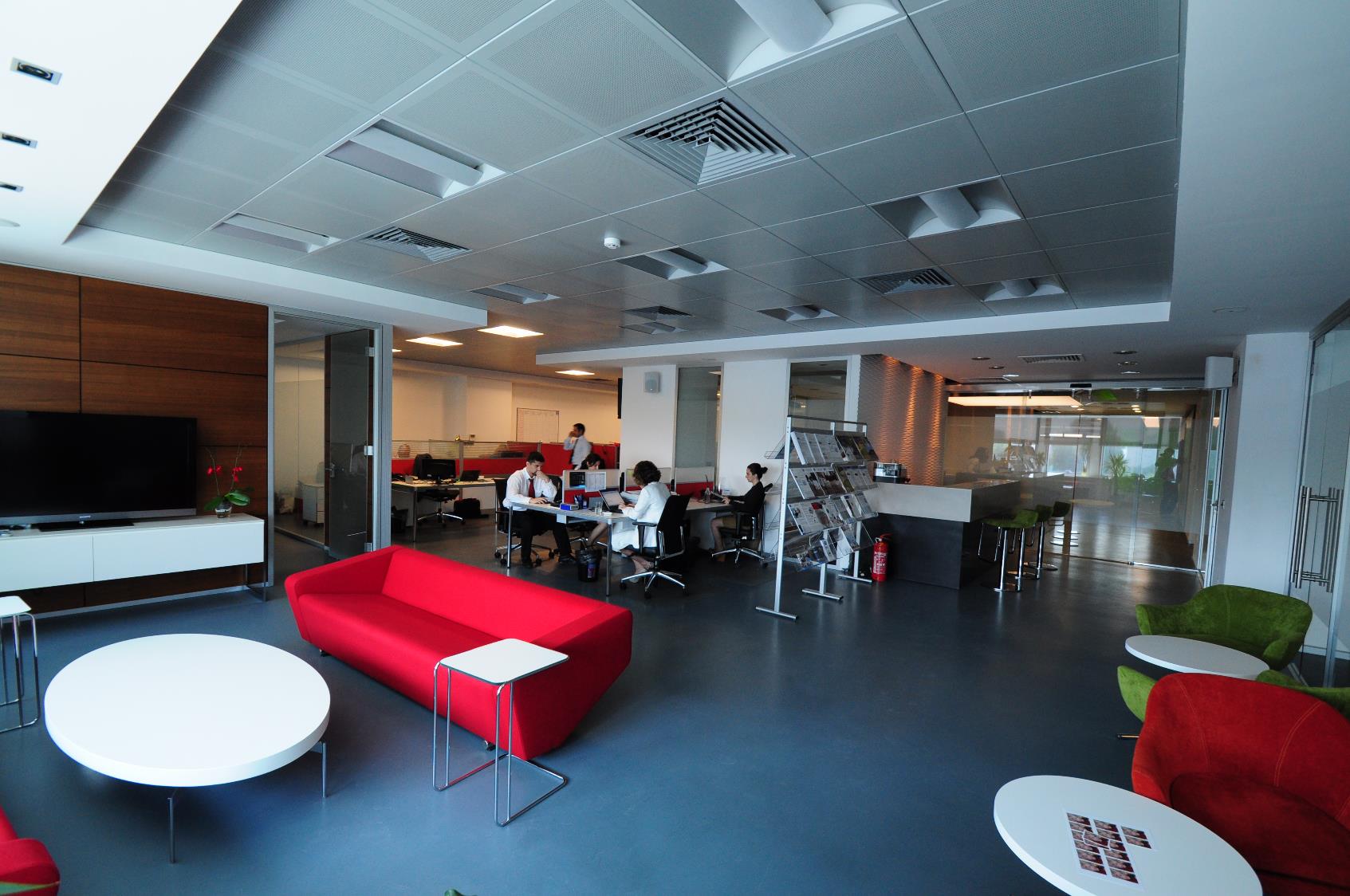 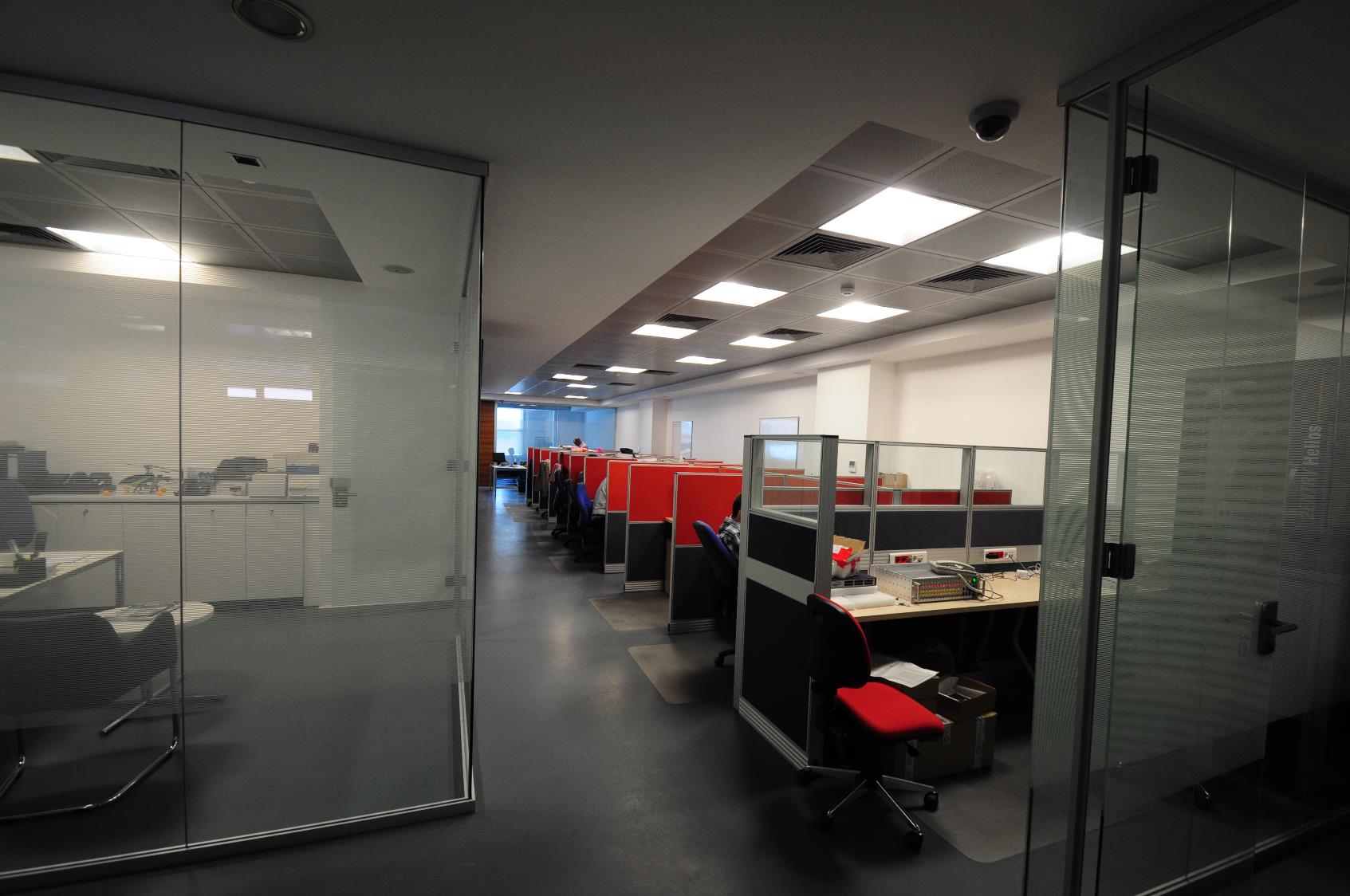 2N Telecommunications Hakkında
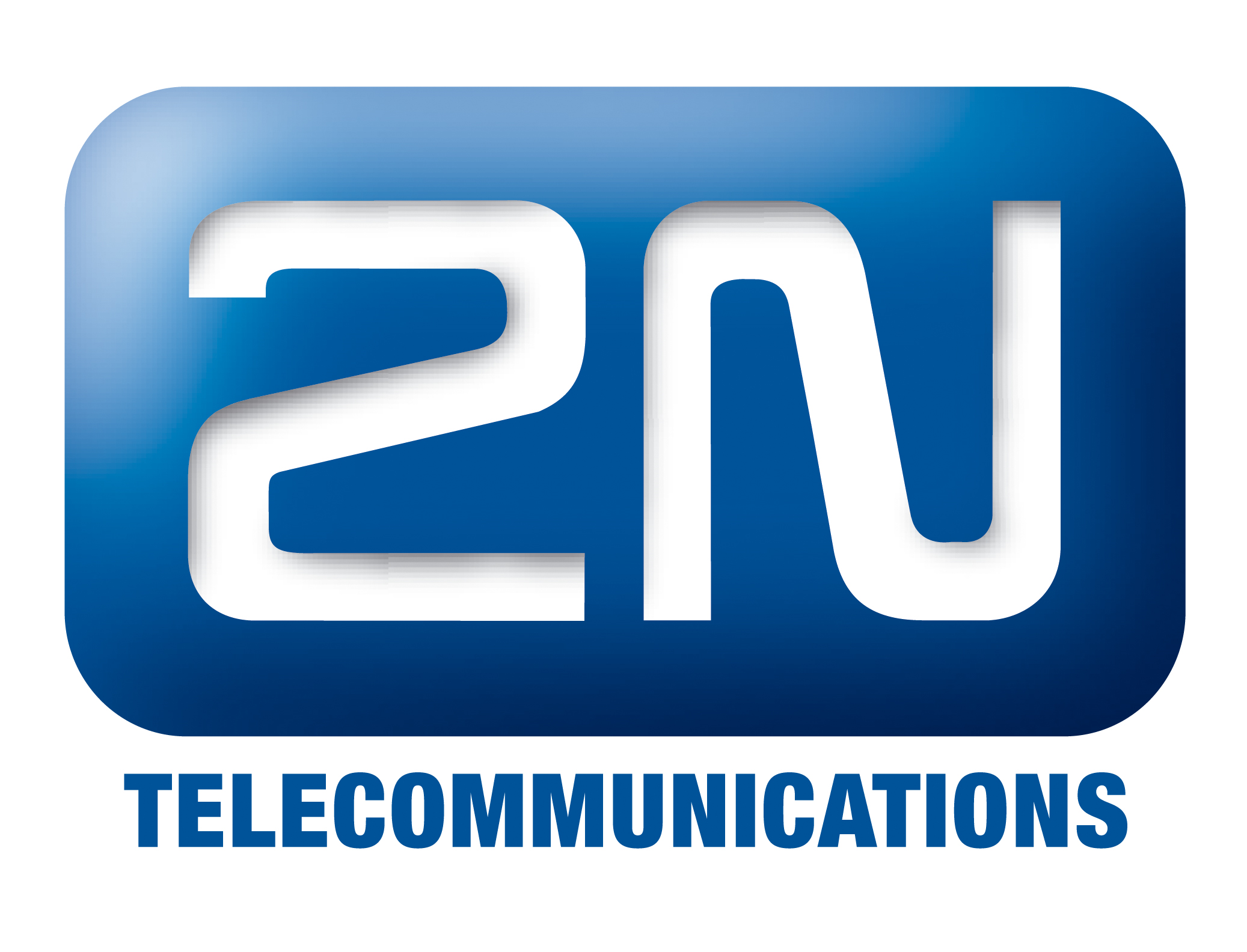 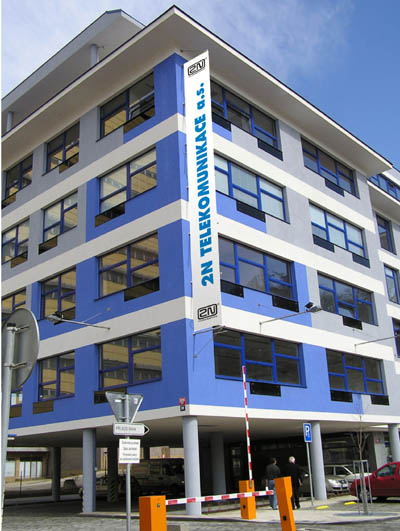 Bilişim ve Telekomünikasyon teknolojilerinin yanı sıra Fiziksel güvenlik alanlarında da Ar-Ge ve üretimle Avrupa’nın lider firmasıdır
1991 yılında kurulmuş, 200’den fazla çalışanı ile 135 ülkeye ihracat yapan Çek Cumhuriyeti firması
NetStar ile tek kutuda PBX ve FCT
Değer Teklifi;
Tüm PBX, FCT ve MGW hizmetleri;
PRI, BRI, Analog (FXS,FXO), GSM
VoIP trunk ve IP abone desteği
Gelişmiş IVR Özellikleri
Mobility Extension
Cep telefonundan çağrı transferi
Tarife paketleri için dakika yönetimi (SIM kart ve/veya kullanıcı bazlı)
Mobil aboneler için DISA servisi ile GSM paketleri üzerinde denetim
Callback hizmeti
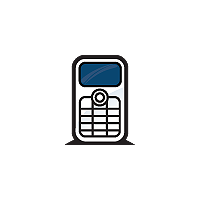 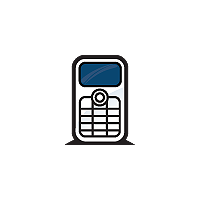 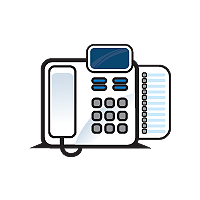 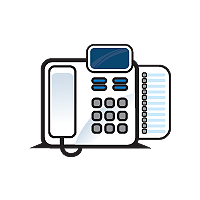 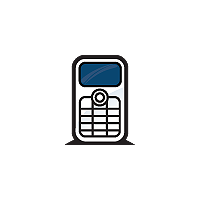 GSM Şebekesi
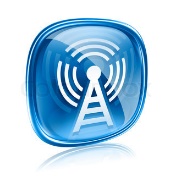 Sabit IP Telefon Aboneleri
2N NetStar
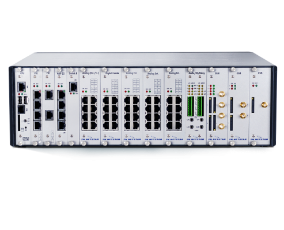 Mobil
Aboneler
Analog, PRI veya VoIP
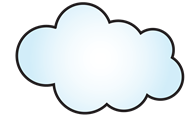 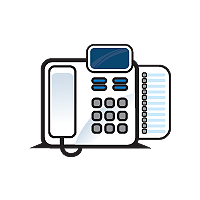 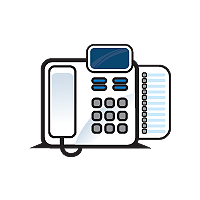 Sabit Telekom
Operatörü
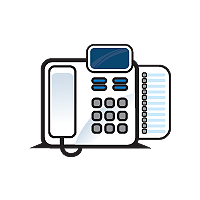 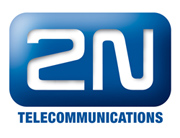 NetStar
Sabit Analog/Dijital Aboneler
Mobility Extension/GSM DECT Çözümü
Çağrı NetStar tarafından hem masa telefonunda hem de cep telefonunda çaldırılır, her iki telefonda da dışardan  arayan numara gözükür
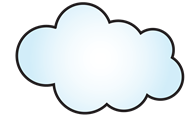 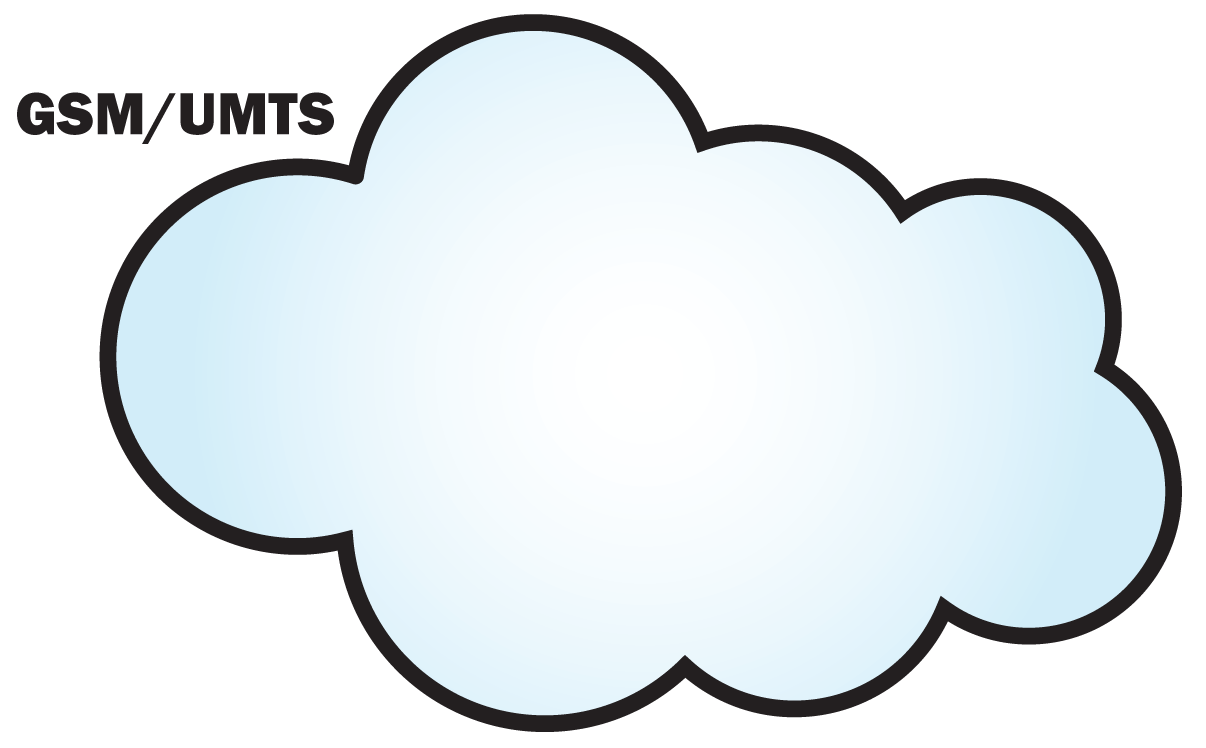 GSM Şebekesi
Sabit Telekom
Operatörü
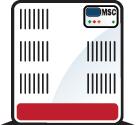 MSC
SN:05552355670
DN:5103#02163210123
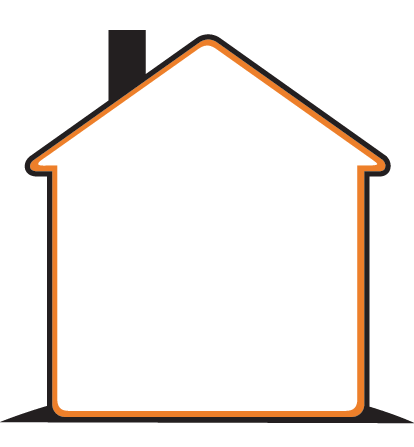 SN:02163210123
DN:5103
SN:02163210123
DN:02123199703
Müşteri Ofisi
05552355670-79
5000
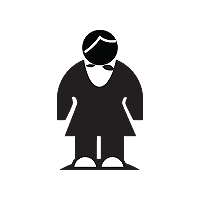 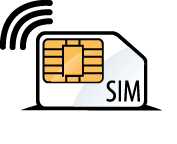 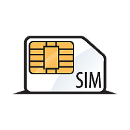 2N NetStar
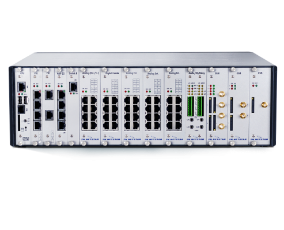 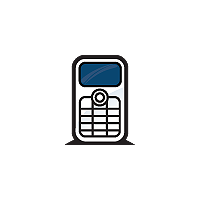 PBX_FCT
Analog, PRI veya VoIP
5103
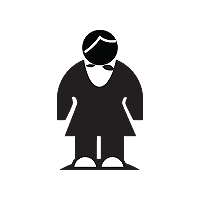 02123199700-99
Mobil ofis çalışanı sabit numarası  02123199703 üzerinden bir çağrı alır
Mobil Ofis
Çalışanı
IP PHONE
IP PHONE
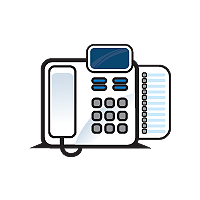 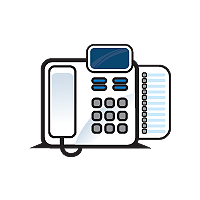 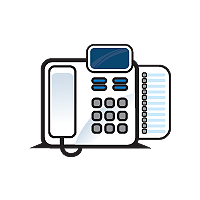 IP PHONE
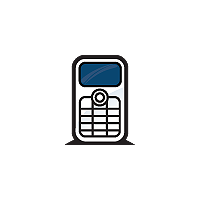 5104
1101
1102
1103
Mobil Saha
Çalışanı
Mobility Extension/GSM DECT Çözümü
Çağrı NetStar tarafından hem masa telefonunda hem de cep telefonunda çaldırılır, her iki telefonda içerden arayan dahili numara gözükür
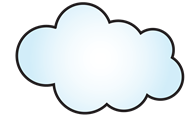 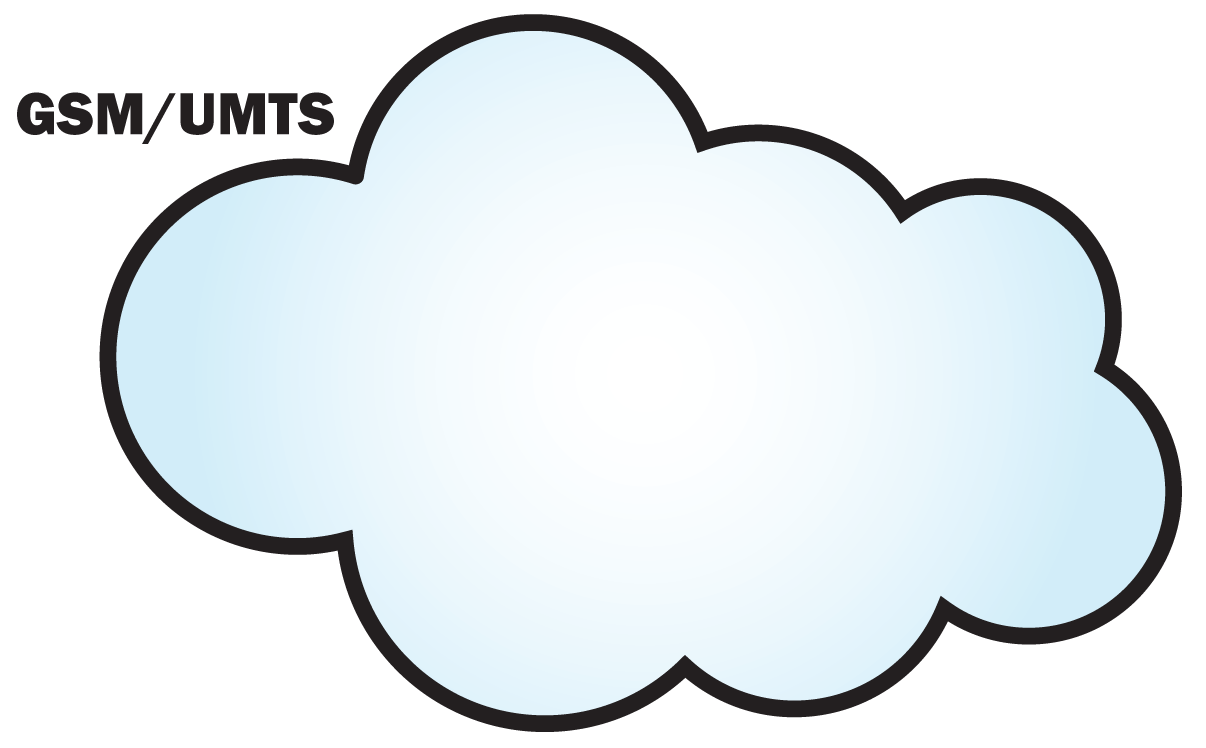 GSM Şebekesi
Sabit Telekom
Operatörü
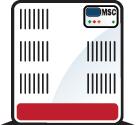 MSC
SN:05552355670
DN:5103#1101
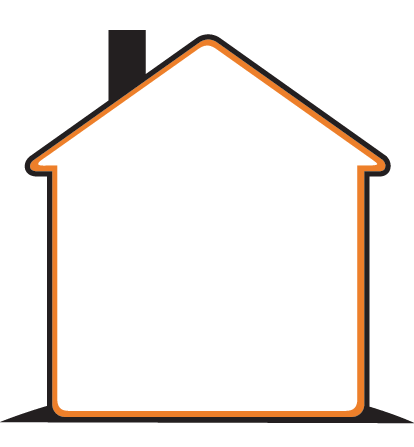 Müşteri Ofisi
05552355670-79
5000
SN:1101
DN:5103
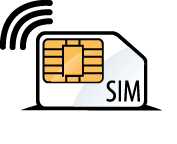 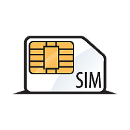 2N NetStar
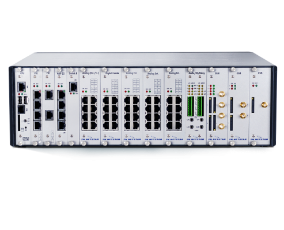 PBX_FCT
Analog, PRI veya VoIP
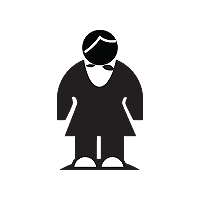 Mobil ofis çalışanını diğer bir abone 1103 sabit dahili numarası üzerinden arar
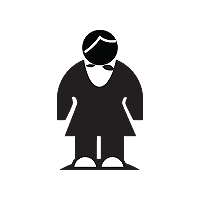 02123199700-99
SN:1101
DN:1103
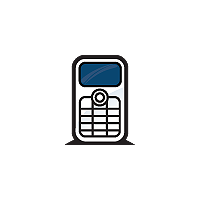 IP PHONE
IP PHONE
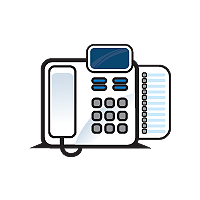 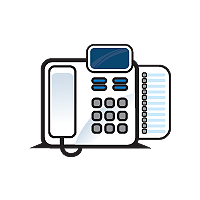 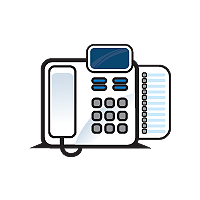 IP PHONE
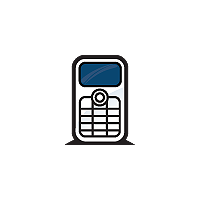 5103
5104
1101
1102
1103
Mobil Saha
Çalışanı
Mobil Ofis
Çalışanı
Mobility Extension/GSM DECT Çözümü
Çağrı NetStar tarafından cep telefonunda çaldırılır, telefonda dışardan  arayan numara gözükür
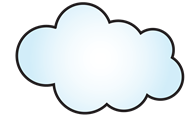 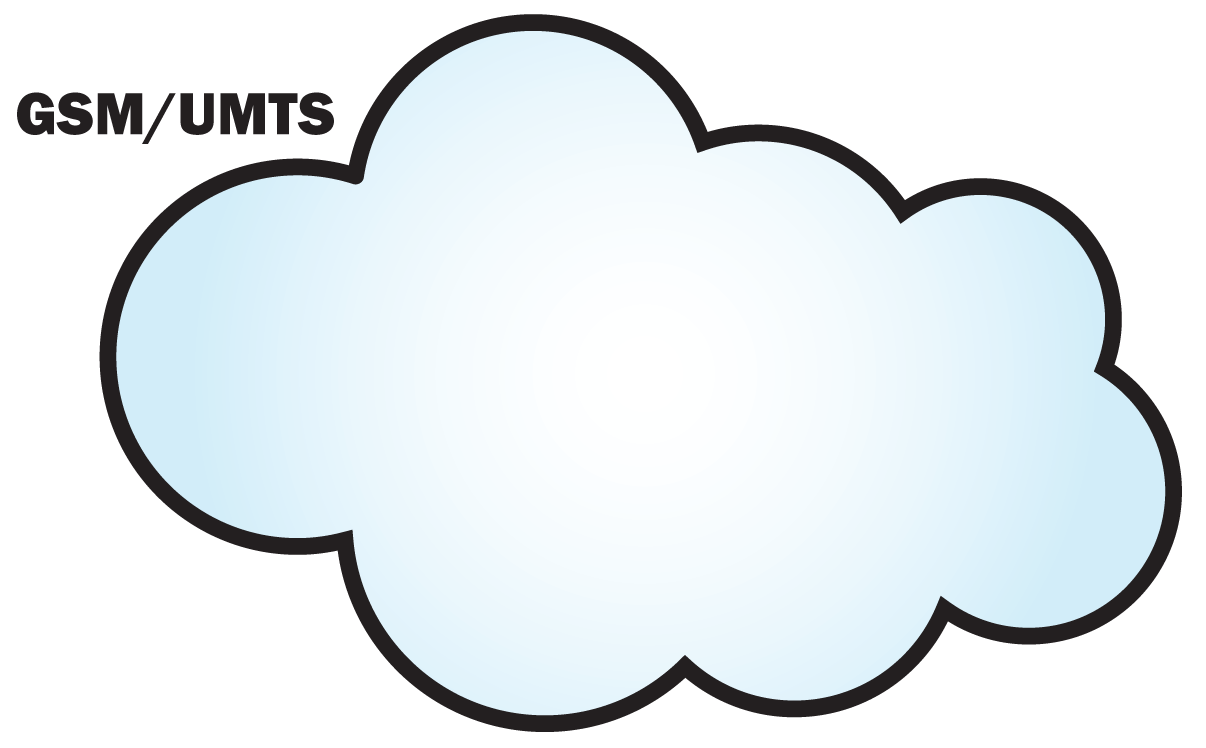 GSM Şebekesi
Sabit Telekom
Operatörü
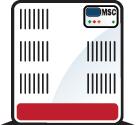 MSC
SN:05552355670
DN:5104#02163210123
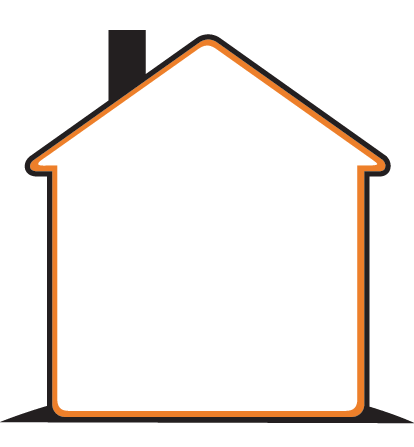 SN:02163210123
DN:02123199704
Müşteri Ofisi
05552355670-79
5000
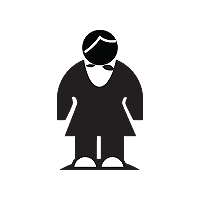 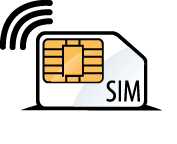 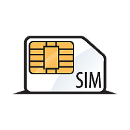 2N NetStar
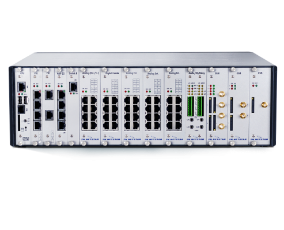 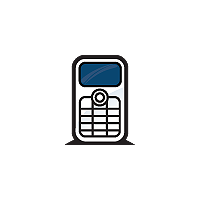 SN:02163210123
DN:5104
PBX_FCT
Analog, PRI veya VoIP
5103
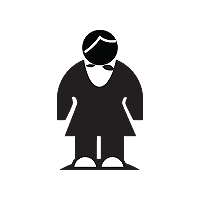 02123199700-99
Mobil saha çalışanı sabit numarası  02123199704 üzerinden bir çağrı alır
Mobil Ofis
Çalışanı
IP PHONE
IP PHONE
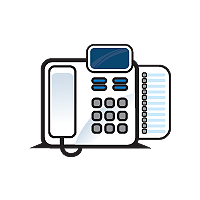 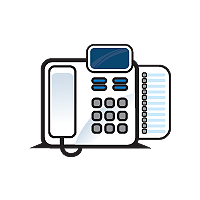 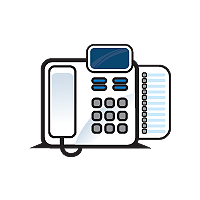 IP PHONE
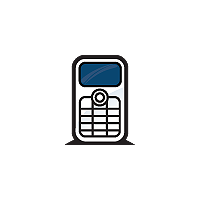 5104
1101
1102
1103
Mobil Saha
Çalışanı
Mobility Extension/GSM DECT Çözümü
Mobil saha çalışanı 1102 nolu sabit masa telefonu ile konuştuktan sonra çağrıyı kapatır ve transfer tamamlanır
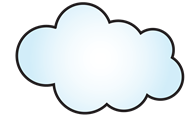 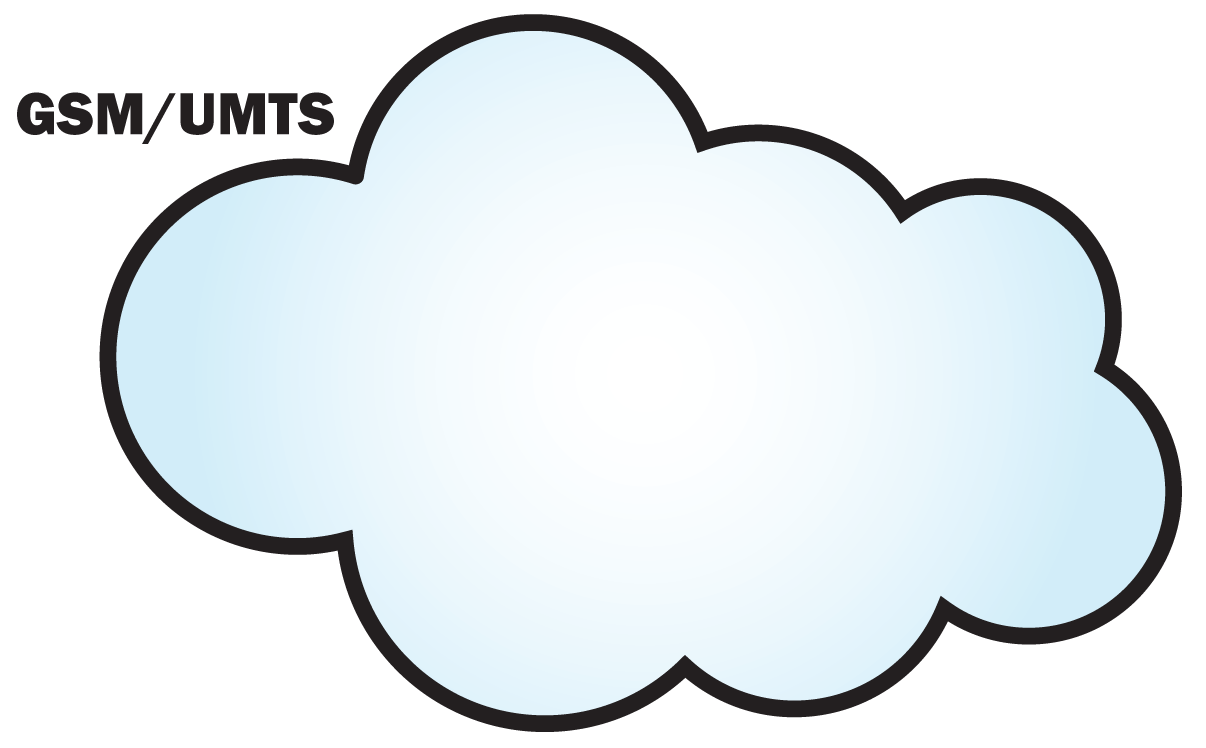 GSM Şebekesi
Sabit Telekom
Operatörü
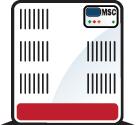 MSC
SN:05552355670
DN:5104#02163210123
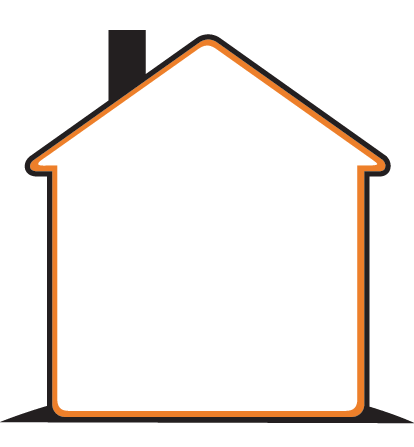 SN:02163210123
DN:02123199704
Müşteri Ofisi
05552355670-79
5000
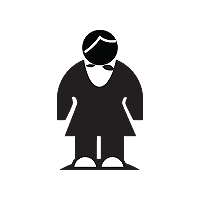 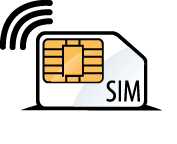 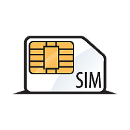 2N NetStar
Mobil saha çalışanı isterse özel bir kod tuşlayarak çağrıyı transfer edebilir
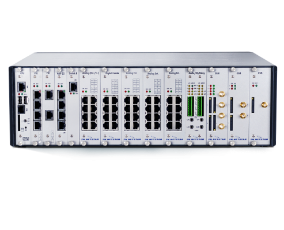 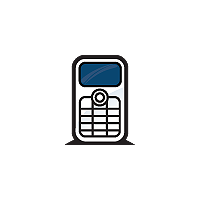 SN:02163210123
DN:5104
PBX_FCT
Analog, PRI veya VoIP
5103
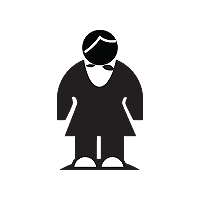 02123199700-99
Mobil saha çalışanı sabit numarası  02123199704 üzerinden bir çağrı alır
Mobil Ofis
Çalışanı
IP PHONE
IP PHONE
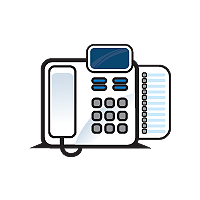 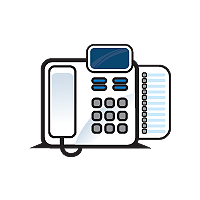 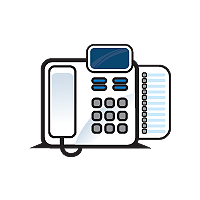 IP PHONE
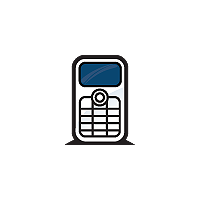 *81102
5104
1101
1102
1103
Mobil Saha
Çalışanı
Mobility Extension/GSM DECT Çözümü
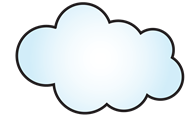 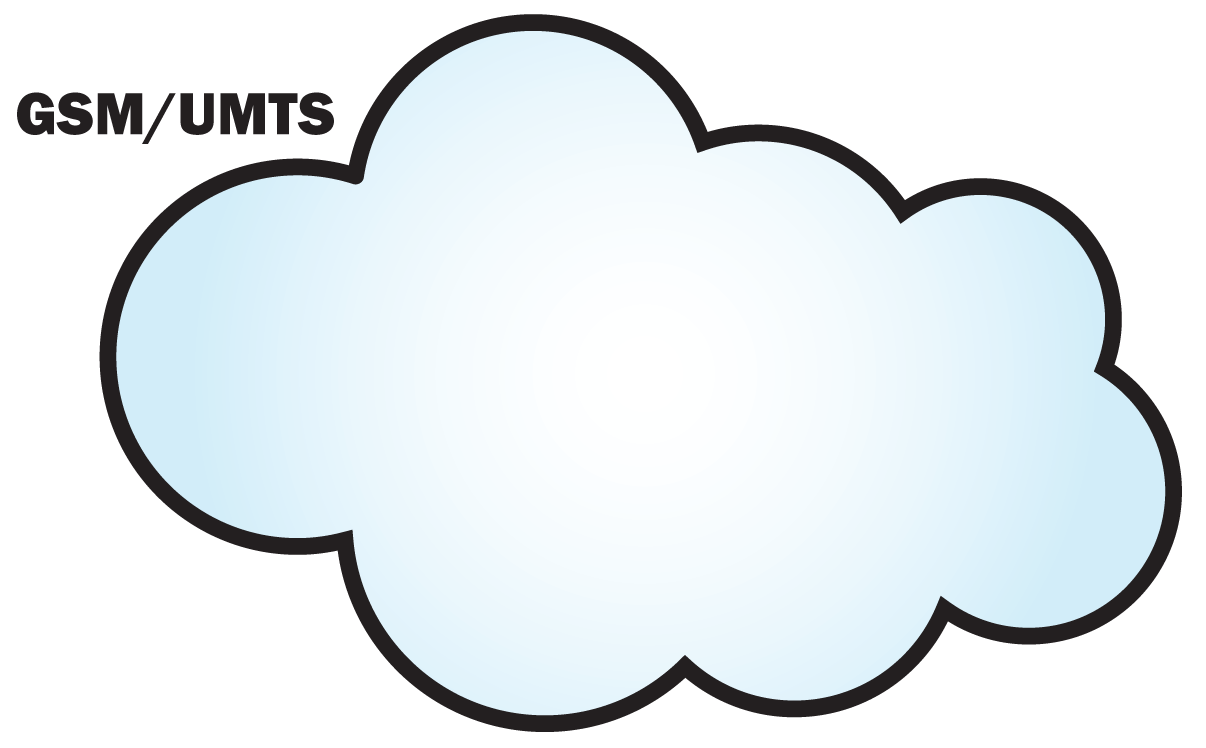 GSM Şebekesi
Sabit Telekom
Operatörü
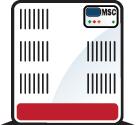 MSC
SN:5104#1101
DN:5000
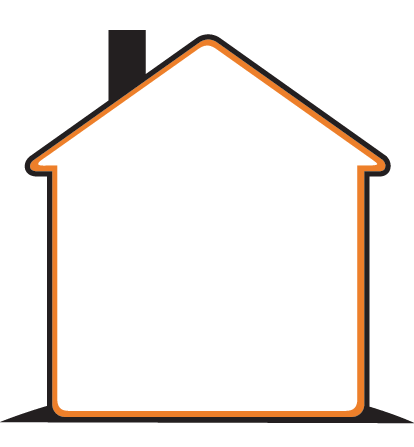 Müşteri Ofisi
05552355670-79
5000
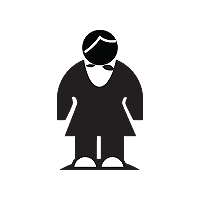 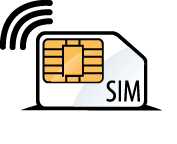 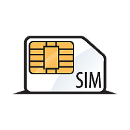 2N NetStar
SN:5104
DN:1101
Tüm mobil çalışanlar tüm sabit abonelere kısa dahili numaraları ile ulaşabilir
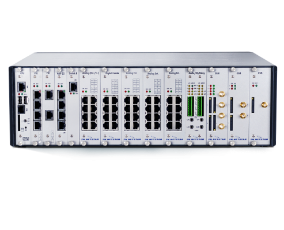 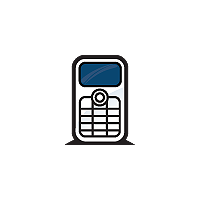 PBX_FCT
Analog, PRI veya VoIP
5103
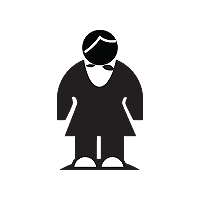 02123199700-99
Mobil Ofis
Çalışanı
IP PHONE
IP PHONE
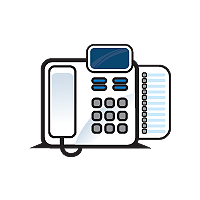 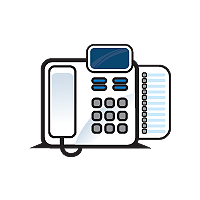 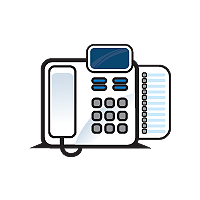 IP PHONE
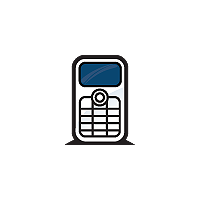 1101
5104
1101
1102
1103
Mobil Saha
Çalışanı
NetStar ile Ek Katma Değerler
Değer Teklifi;
Çağrılarda ses kaydı
Call Center Uygulaması
SMS Sunucusu
Operatör Konsolu
Kullanıcılar için Asistan uygulaması
PC’ler için SoftPhone uygulaması
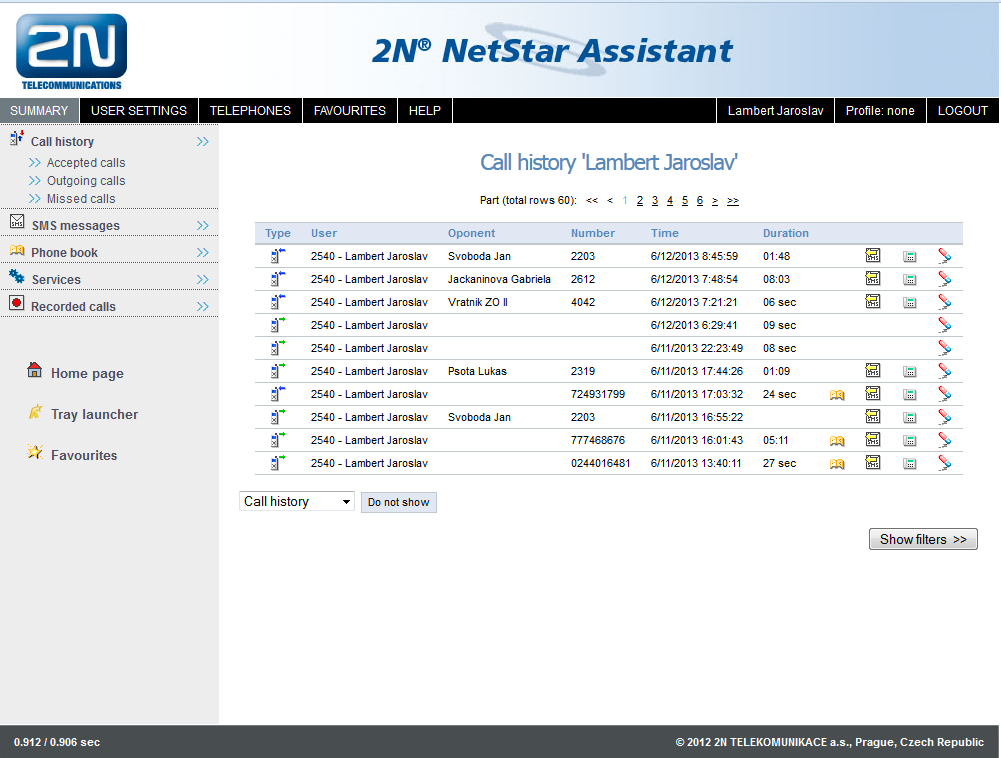 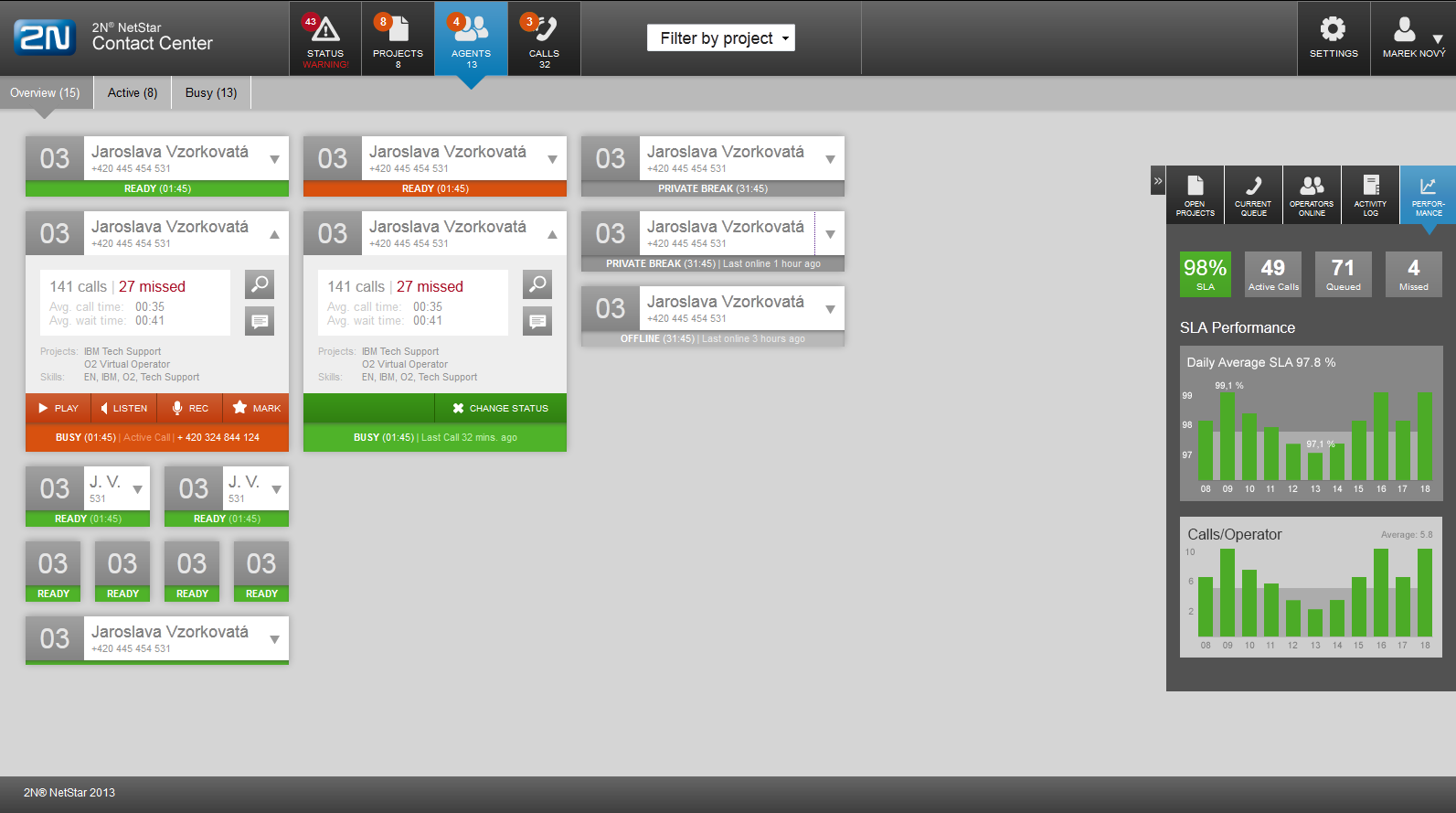 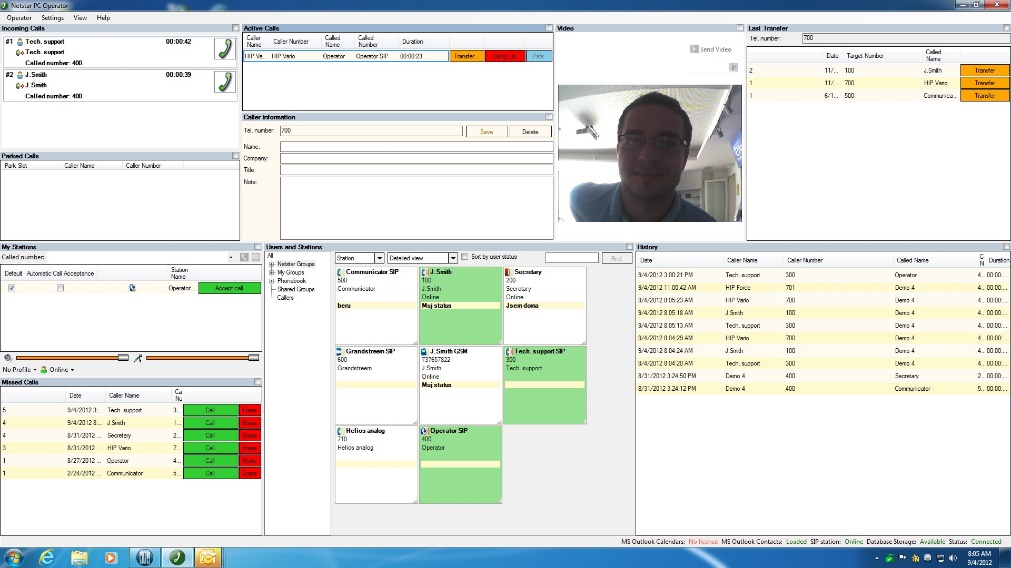 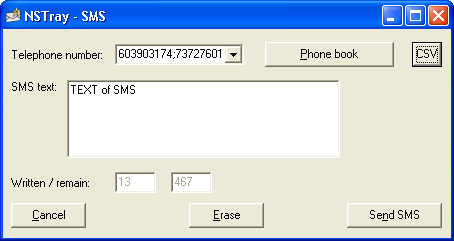 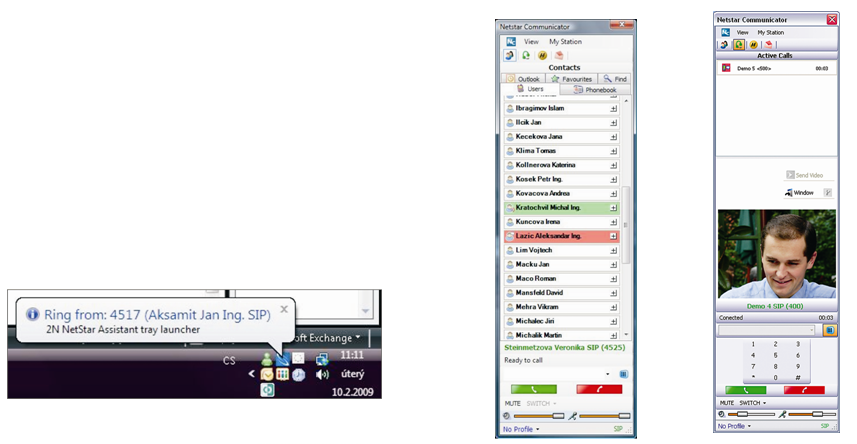 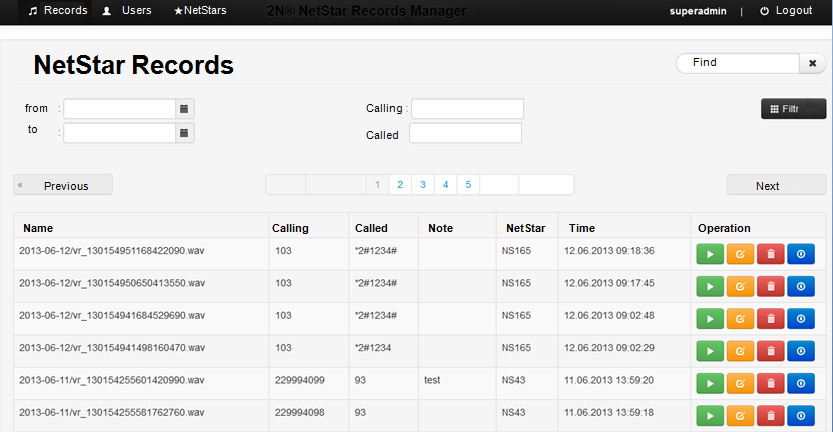 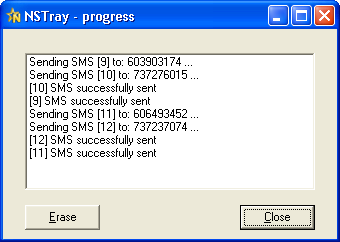 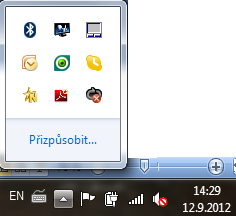 Teşekkür ederiz.